ESEA Office Hours
April 23, 2020
Non-Public Schools - Consultation
Consultation process between districts and private school officials is still required and districts should establish procedures and strategies, including a communication process, that will be implemented throughout the COVID-19 pandemic.   
Good faith effort (document communication efforts – auto-calls, emails, newsletters, Zoom meetings)
[Speaker Notes: We are aware of the provision in the CARES Act for equitable services to NPS. At this time, we are waiting for the CARES Act application before we can provide guidance to LEAs on the consultation process. Continue to discuss the needs of the NPS during consultation and begin to collect their needs associated with the COVID pandemic. This will prepare you for when the CARES Act funding is released.]
Nonpublic Schools – Consultation Timeline
May an LEA set a deadline for private school officials to indicate their intent to participate? 
Yes. An LEA may set a reasonable deadline, taking into consideration private school schedules, for private school officials to indicate their intent to participate. 
An LEA should provide clear and sufficient notice of the deadline, identify potential consequences for not meeting the deadline, and give adequate time for private school officials to respond. 

https://www2.ed.gov/about/inits/ed/non-public-education/files/equitable-services-guidance-100419.pdf
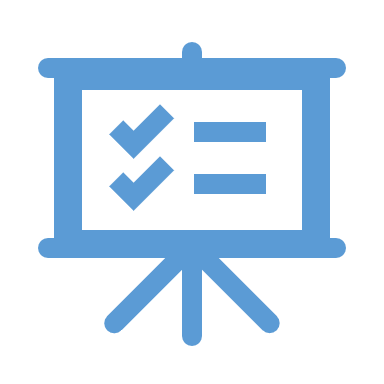 [Speaker Notes: Please read the presentation slide.]
Nonpublic Schools – PPA vs. Proportionate Share
[Speaker Notes: Please read the presentation slide.]
Non-public Schools: Eligibility for Services Under Title I, Part A
Are the students that generate the proportionate share the only students that may access the equitable services provided in the non-public school?
No. Student eligibility for Title I, Part A services for private school children is determined by (1) residence in a participating public school attendance area, and (2) educational need. Poverty is not a criterion. 
How are the criteria for at-risk students served by Title I, Part A funds determined? 
In consultation with private school officials, an LEA must establish multiple, educationally related, objective criteria to determine which private school children are eligible for Title I, Part A services, and, within the eligible group, which children will be served. To the extent appropriate, the LEA must select private school children who are failing, or most at risk of failing, to meet high student academic achievement standards
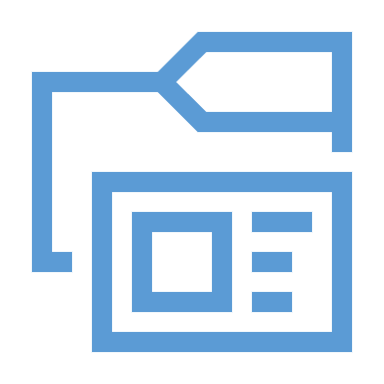 [Speaker Notes: Please read the presentation slide.]
Non-public Schools – Out of District Students
How should LEAs handle students that reside in the neighboring district? 
Best practice to reimburse neighboring districts however, LEAs should weigh the benefits and consider the administrative cost for identifying, calculating reimbursements, sending and receiving funds.   
LEAs should reach an agreement for reimbursement for services 
If agreement is not met, LEAs should contact the CDE Ombudsman

Note: LEAs that agree to reimburse should provide payment to neighboring LEAs after services are provided
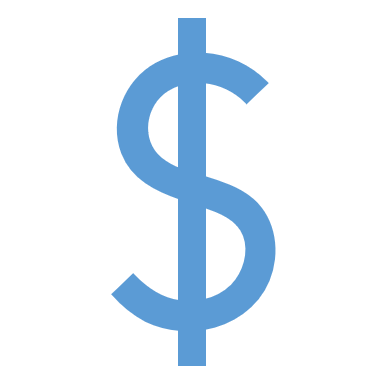 [Speaker Notes: Please read the presentation slide.]
Nonpublic Schools – Property Transfer
LEAs are permitted to have goods and materials delivered directly to a private school. However it is important for the LEA to maintain administrative control and direction over the funds and property that benefit students enrolled in private schools. 

See CFR §76.651 & §76.661
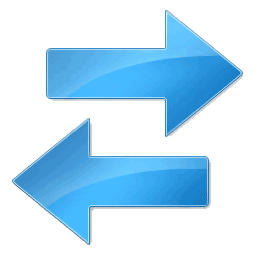 [Speaker Notes: Please read the presentation slide.]
Questions?
[Speaker Notes: Questions?]
Reminder- Stakeholder Engagement Requirements
9
[Speaker Notes: The ESEA team has received several questions regarding ESSA stakeholder engagement requirements and practices during the COVID-19 situation and social distancing orders. 

Stakeholder Engagement Requirements are still applicable to 2020-2021 ESEA Funds. 
The LEA/BOCES must engage in timely and meaningful consultation and discussion with all stakeholders that are representative of the students served by the LEA, as outlined above.
The LEA plan was developed with timely and meaningful consultation with teachers, principals, other school leaders, paraprofessionals, specialized instructional support personnel, charter school leaders (in a local educational agency that has charter schools), administrators (including administrators of programs described in other parts of this title), other appropriate school personnel, and parents of children in schools served under Title I. § 1112(a)(1)(A).
The LEA affirms that if the LEA plan is not satisfactory to the parents of participating children the LEA will submit any parent comments on the plan to the SEA at the time of the submission of the LEA plan. § 1116(b)(4). Submit parent comments to consolidatedapplications@cde.state.co.us
LEA’s agree and assure they have met the stakeholder engagement requirements in the Consolidated Application each year.]
Current Engagement Practices:
Office Hours [Principals, teachers, counselors etc]
Virtual Home-Visits (Aurora)
Calling scripts (talking points)
Trackers
Resources
Virtual SAC/DAC meetings through Zoom (same level of participation, communications sent via. Social Media and newsletters)
Surveys to solicit parent input on budget for 2020-2021
Online learning communities (Adams 14 & Poudre) 
Meal distributions as engagement opportunity 
Virtual Events (Westminster)
City Hall/Town Council Meetings
10
[Speaker Notes: The main point and purpose of discussing this today, is to review stakeholder engagement practices that have been shared with CDE. Districts and schools have implemented various methods to engage stakeholder groups. 

In general, the Director of the Office of Family School Partnerships at CDE facilitates monthly Coffee Chats for district leaders implementing FSCP work around the state. These coffee Chats are now occurring twice a month and different district contacts are sharing ideas, challenges, and practices with other districts around the state. 

Under state law each district is required to identify a district contact for family school partnerships. These contacts have been/are invited regularly to participate in coffee chats and share practices. 

Some practices that district contacts have shared:
Office Hours [Principals, teachers, counselors etc]
Virtual Home-Visits (Aurora)
Calling scripts (talking points)
Trackers
Resources
Virtual SAC/DAC meetings through Zoom (same level of participation, communications sent via. Social Media and newsletters)
Surveys to solicit parent input on budget for 2020-2021
Online learning communities (Adams 14 & Poudre) 
Meal distributions as engagement opportunity 
Virtual Events (Westminster)
City Hall/Town Council Meetings]
Resources:
11
[Speaker Notes: Links to more information on resources available. Highly encourage participating gin the Monthly Coffee chats if you would like to network with other districts across the state. 

Best resource in the districts are staff and liaisons in schools. They have the best understanding of resources available in their communities. CDE has identified and collected some resources 
Energy Support
Meals
Remote learning activities
Internet connectivity
Literacy Supports
Free online courses]
Questions??